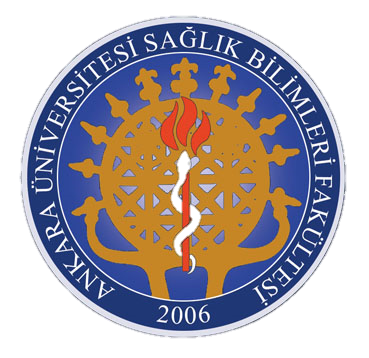 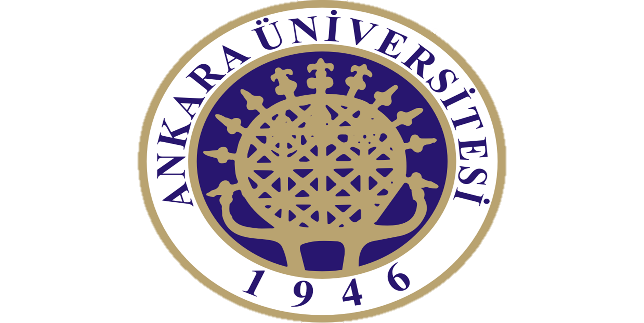 Erken Çocukluk Döneminde 
Fen Ve Matematik
Sağlık Bilimleri Fakültesi 
Çocuk Gelişimi Bölümü
Erken Çocukluk DönemiFen Ve Matematik Kavramlarının  Geliştirilmesi
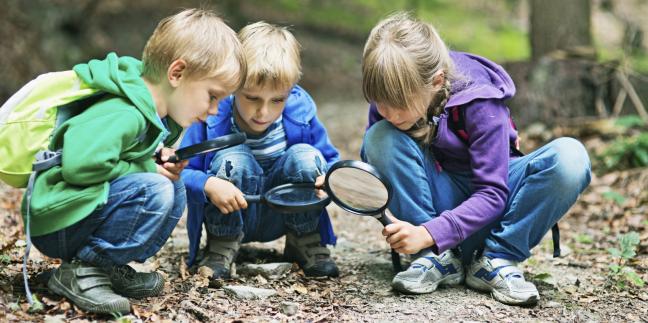 Kavram (concept), aralarında belirli özellikleri paylaşan bir grup nesne ya da olaya verilen sembollerdir. Örneğin hayvan bir kavramdır çünkü çok sayıda canlıyı  temsil etmekte ve bu canlılar üreme, büyüme ve gelişme yönünden ortak özellik göstermektedir. Ancak bu ortak özellikler değişkendir. Çünkü her birinin üreme ve beslenme şekli birbirinden farklı olabilir. Bu anlamda kavramlar, farklı nesne ve olayların ortak ve değişebilen özelliklerine işaret etmektedir.
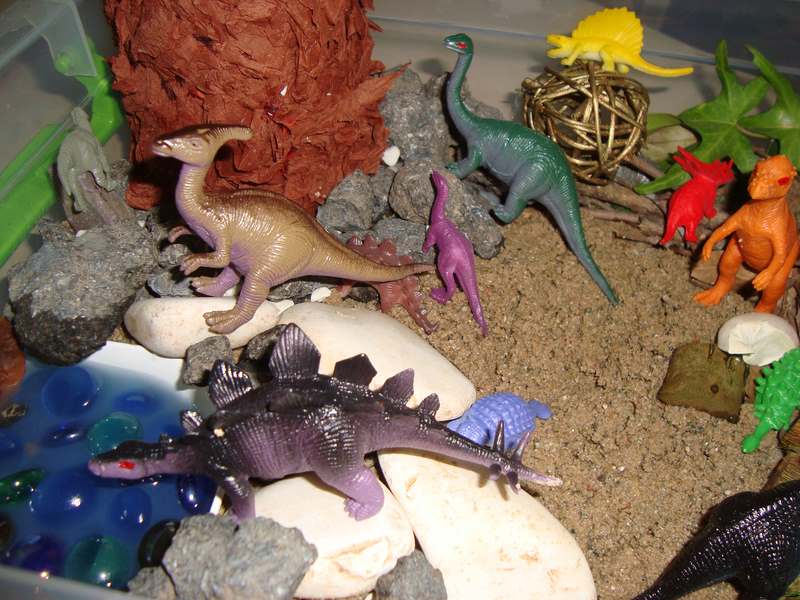 Kavramların çocuklara ne zaman ve hangi düzeyde öğretilmesi gerektiği önemli bir sorudur. Bebeklik dönemde kavramların öğretilmesi sinir sisteminin olgunlaşmasına ve öğrenme yaşantılarına bağlıdır. Ancak farklı kavramları öğrenme farklı zamanlarda gerçekleşebilir. Örneğin somut bir kavramın öğrenilmesi soyut kavramlardan daha erken bir düzeyde olmaktadır. Ayrıca kavramların öğrenilmesi alt düzeyden üst düzeye doğru ilerleme göstermektedir.
Erken çocukluk periyodu temel kavramların kazanıldığı periyottur. Kavramlar çocukların çevreleri ile aktif etkileşimlerinin bir sonucu olarak kazanılmaktadır. Çocuklar çevrelerini keşfederken sahip oldukları bilgiyi de  aktif olarak kullanmaktadırlar. Kavramlar deneyimlerle artmakta ve çocukların beyin olgunlukları ile değişmektedir.
Çocuklarda Kavramların Kazanılması
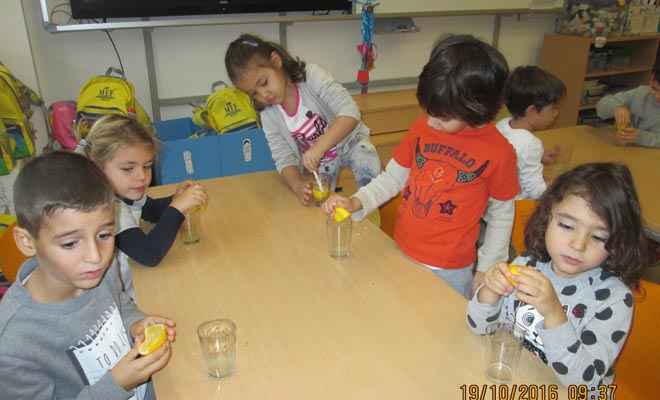 Çocuklarda kavramlar, çocukların kendi doğal öğrenme deneyimleri, informal öğrenme deneyimleri ve yapılandırılmış öğrenme deneyimleri olmak üzere üç şekilde gerçekleşmektedir. Doğal öğrenme deneyimlerinde eylem ve seçeneklerin kontrolü çocuktadır. İnformal öğrenme deneyimlerinde ise çocuk aktiviteyi ve eylemleri seçer ancak bazı noktalarda yetişkin müdahale edebilir. Yapılandırılmış etkinliklerde ise çocuk için deneyimleri yetişkin seçer ve çocuğun eylemi için yönergeleri yetişkin verir.
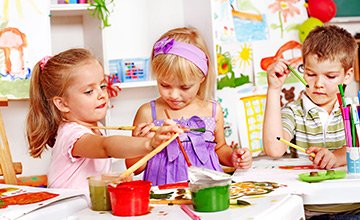 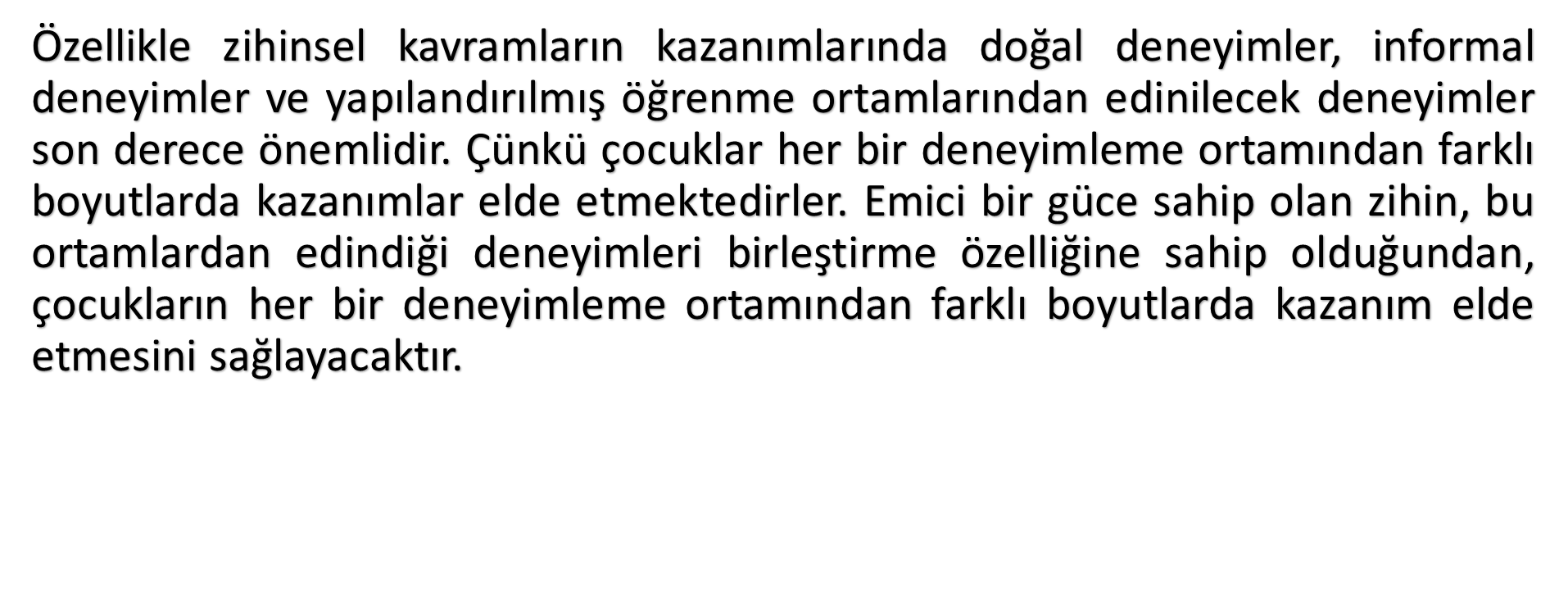 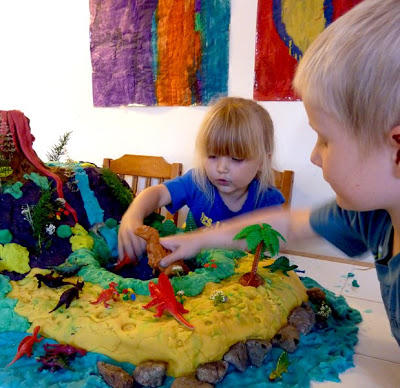 Erken çocukluk eğitiminde yer alan fen ve matematik eğitimi de, çocuklara hem doğal hem informal hem de yapılandırılmış öğrenme deneyimleri sunabilecek etkinlik alanlarıdır. Bu nedenle fen ve matematik eğitimine destek vermek amacıyla hazırlanan programlarda çocuğun öğrenmesine ve hazırbulunuşluk düzeyine uygun standartların oluşturulması hem çocuklarda hem de eğitimcilerde bu alanlara karşı olumlu tutum ve davranış geliştirmesine destek oluşturacaktır.
Kaynakça